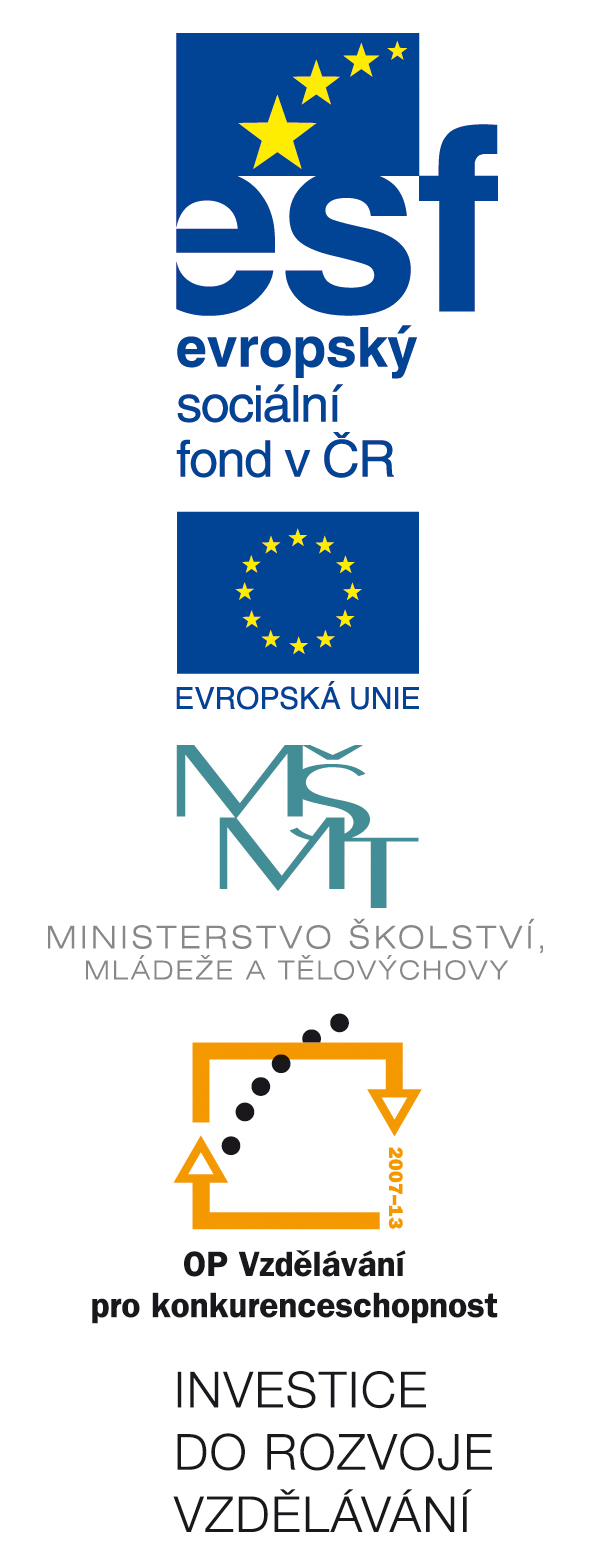 Číslo šablony: III/2
VY_32_INOVACE_P3_1.2
                         Tematická oblast: Práce se slovníky a Pravidly českého pravopisu
Práce se Slovníkem spisovné češtiny
pro školu a veřejnost I
            Typ: DUM - kombinovaný
				Předmět: ČJL, ČJS		
	        Ročník:  ČJL: 4. r. (6leté), 2. r. (4leté); ČJS:5. r. (6leté), 3. r.(4leté)
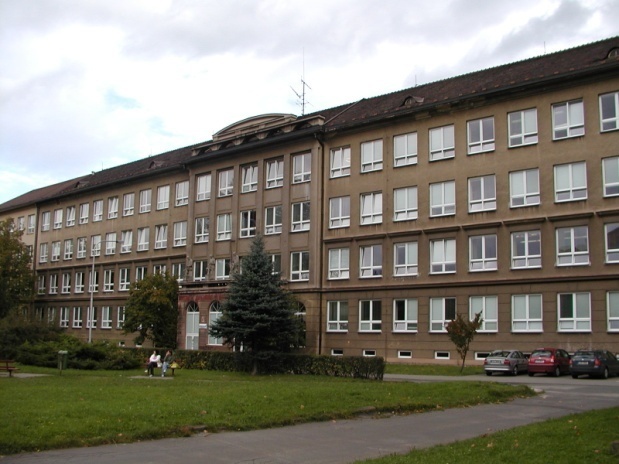 Zpracováno v rámci projektu
EU peníze školám
	  CZ.1.07/1.5.00/34.0296
Zpracovatel:
Mgr. Romana Cieslarová
Gymnázium, Třinec, příspěvková organizace
Datum vytvoření: říjen 2012
Metodický list
Materiál je součástí tematické oblasti Práce se slovníky a Pravidly českého pravopisu. 
   Materiál je určen pro 4. ročník 6letého studia a 2. ročník 4letého studia. Vhodné je také jeho využití v rámci semináře z českého jazyka a literatury v předmaturitním ročníku. Slouží k nácviku práce se Slovníkem spisovné češtiny pro školu a veřejnost. 
   Inovace spočívá ve využití interaktivního prostředí.
Komentáře k jednotlivým úlohám: 
Úloha č. 1: Žáci úlohu řeší formou diskuse ve 2–4členných skupinách.
Úloha č. 2: Na základě prostudování obsahu SSČ by žáci měli rozšířit a upřesnit své návrhy z předchozí úlohy. S výsledky reflexe seznámí mluvčí vybraných (popř. dle možností všech) skupin třídu.
Úloha č. 3: Výsledky této úlohy budou součástí klasifikace, upozorníme tedy žáky na to, aby věty skutečně naznačovaly význam vyhledávaných slov, aby byly smysluplné a pravopisně bezchybné (např. Plody babiččiny mišpule byly letos obzvlášť sladké.). Má-li hledané slovo více významů, je třeba, aby je žáci použili v jednotlivých významech v samostatných větách. Každá skupina odevzdá jednu společně vypracovanou sadu vět.
Úloha č. 4: Žáci se seznámí se seznamem zkratek a značek užívaných v SSČ. Zjistí, že uvedený symbol naznačuje původ slova, v tomto případě z latiny. Hledáním obdobné značky u dalších slov zjistí, že slovo panychida pochází z řečtiny a ras z němčiny.
Úloha č. 5: Smyslem této úlohy je jednak bližší seznámení žáků se slovníkem, jednak rozvoj komunikativní kompetence (viz výše). Každý z žáků ve skupině prezentuje význam minimálně jednoho slova. 

Organizační pokyny:
Práce zabere odhadem 1 vyučovací hodinu.
Pomůcky: dataprojektor, dostatečný počet SSČ (dle možností, minimálně 1 na skupinu), psací potřeby, papíry.
Slovník spisovné češtiny pro školu a veřejnost
normativní výkladový slovník
výsledek práce jazykovědců  Ústavu pro jazyk český ČSAV
druhé, opravené a doplněné vydání slovníku z roku 1978 vyšlo v roce 1998
asi 50 000 slov současné češtiny (44 366 hesel, 62 872 významů)
Úloha č. 1
Zamyslete se nad problémovými situacemi, které by vám mohl pomoci vyřešit slovník spisovné češtiny.
Úloha č. 2
Prostudujte si obsah Slovníku spisovné češtiny pro školu a veřejnost (dále jen SSČ). 

Korigujte na základě seznámení s obsahem slovníku svá řešení úlohy č. 1.
Úloha č. 3
Vysvětlete s pomocí slovníku význam těchto českých slov: mišpule, mláto, ras, panychida, letora.

Použijte tato slova ve větách tak, aby věty napovídaly jejich význam.
Úloha č. 4
Co znamená tato značka ‹l› u výkladu slova mišpule ve SSČ? Jak to zjistíte? 

Je tato nebo podobná značka i u jiných slov z úlohy č. 3? U kterých?
Úloha č. 5
Vyhledejte ve SSČ významy pěti slov, která jste dosud neznali nebo jejichž významem jste si nebyli zcela jisti.
 
Vysvětlete jejich význam spolužákům.
Použitá literatura:
Slovník spisovné češtiny pro školu a veřejnost. Praha : Academia, nakladatelství AV ČR, 1998. ISBN 80-200-0493-9.